Unidad de Administración y Finanzas
Dirección General de Administración
Dirección de Recursos Humanos
“FORMATO DE SOLICITUD DE RECONOCIMIENTO POR AÑOS DE SERVICIO”
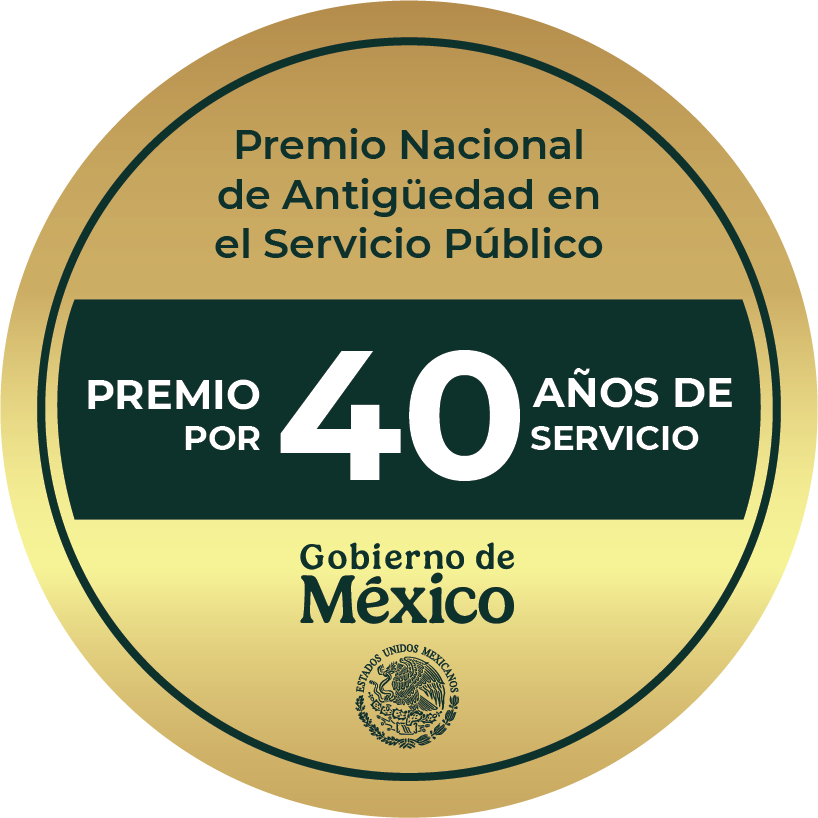 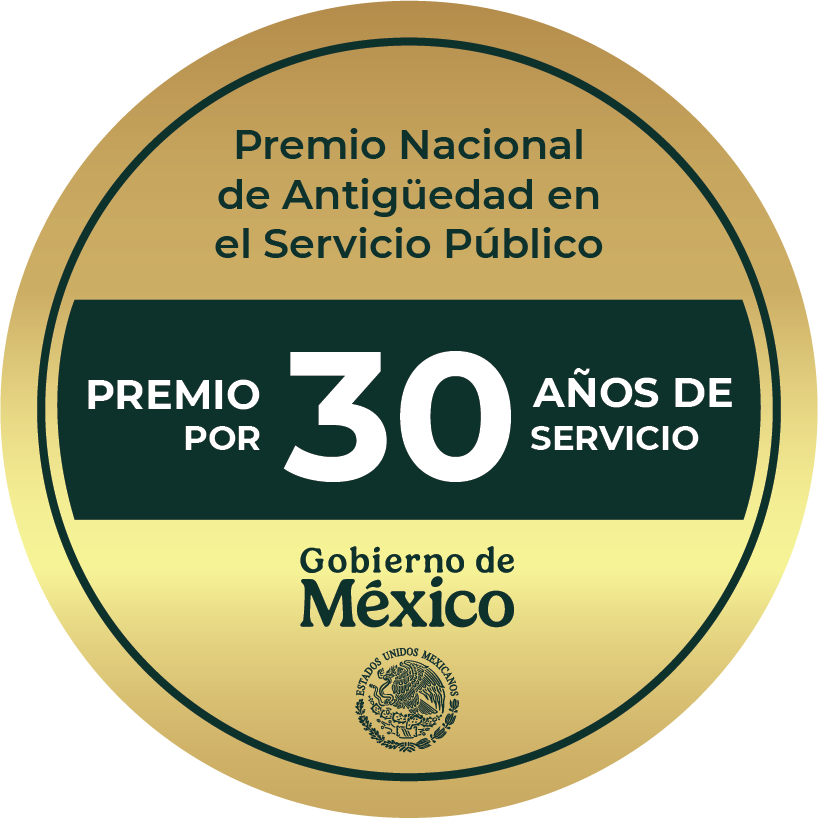 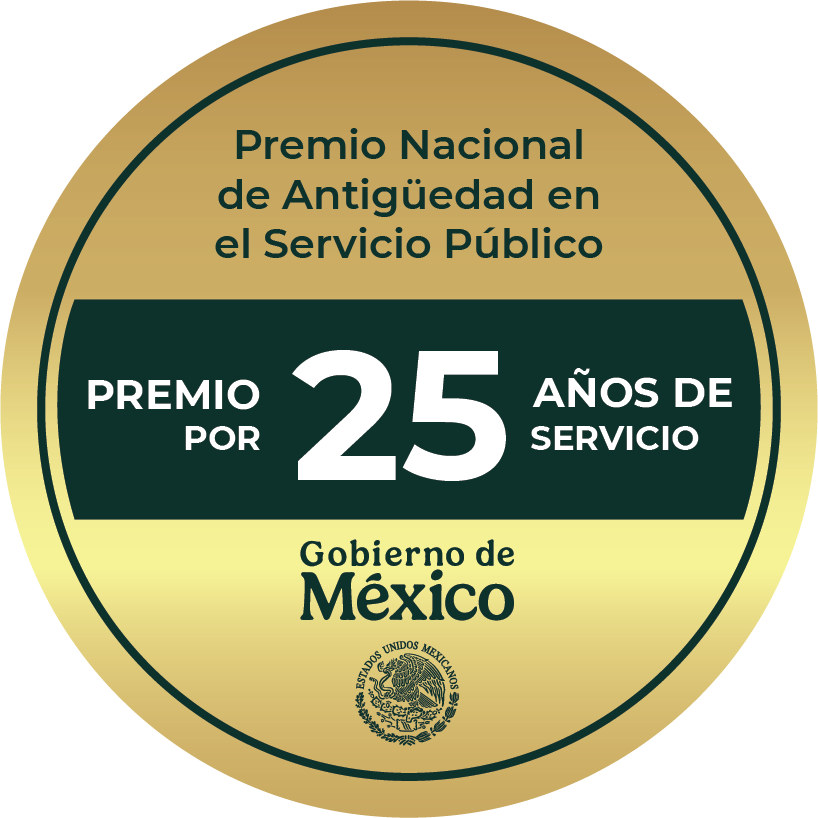 PREMIOS DE ANTIGÜEDAD 2025
DATOS DEL (DE LA) TRABAJADOR (A)
NOTA: El formato deberá ser entregado a más tardar el 14 de julio de 2025, debiendo presentar en original para cotejo y copia(s) simple(s) ante la Coordinación Administrativa correspondiente, la(s) hoja(s) única(s) de servicios, así como el expediente electrónico único del historial de cotización (SINAVID), en su caso.